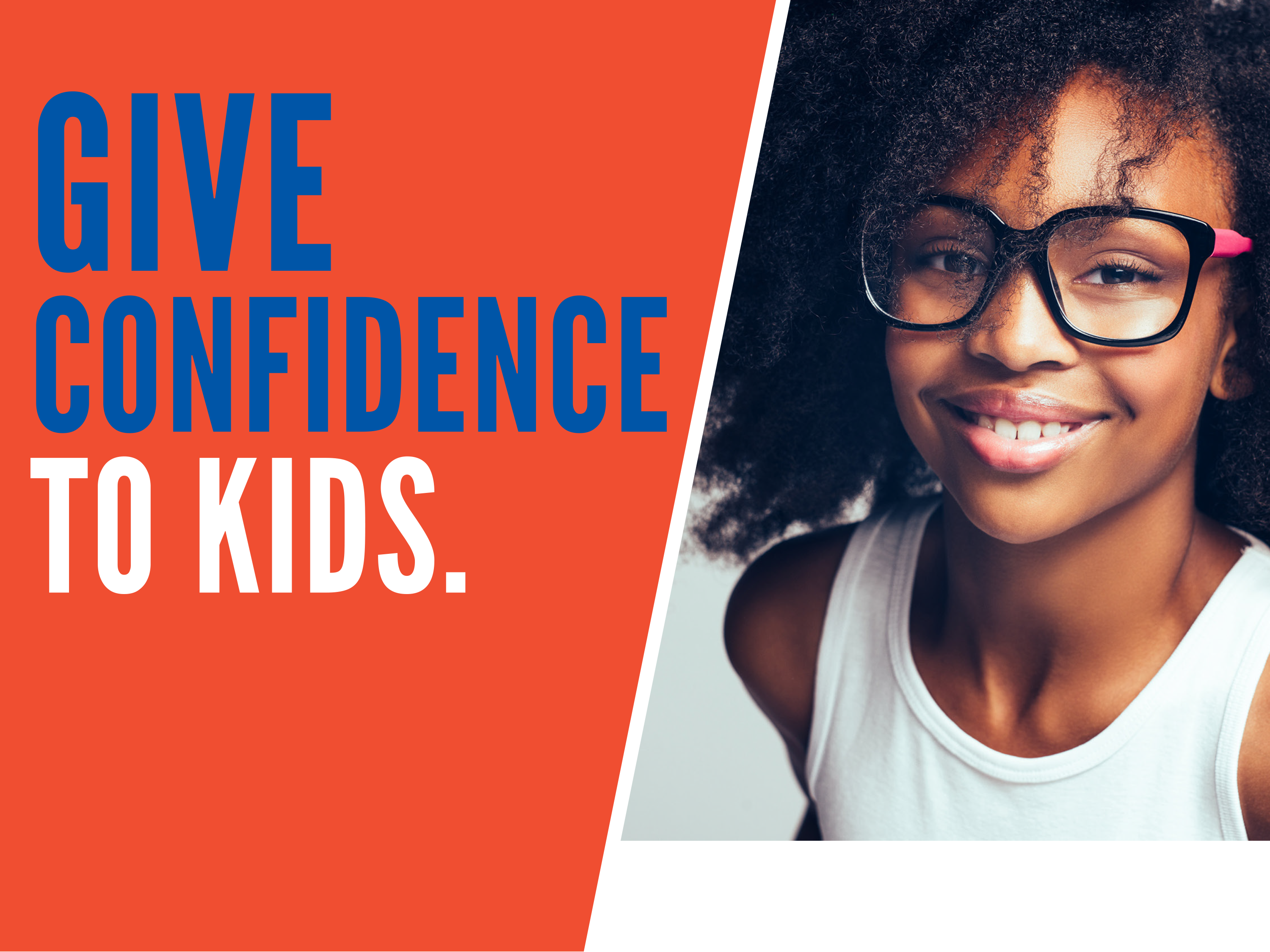 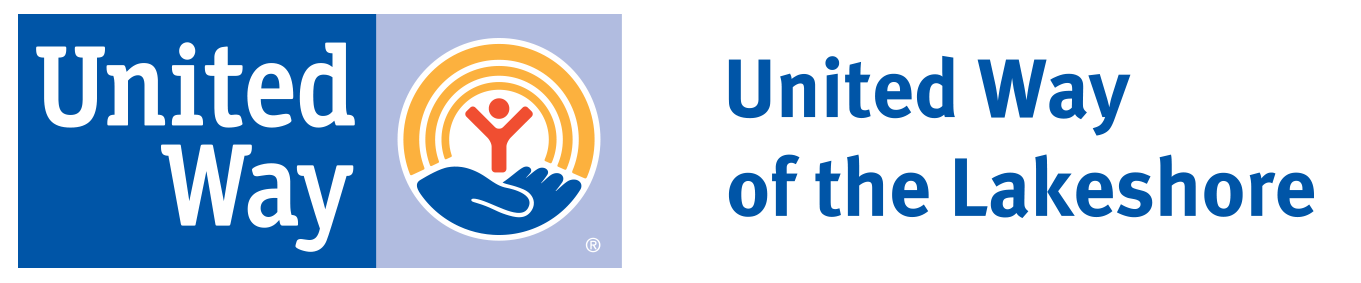 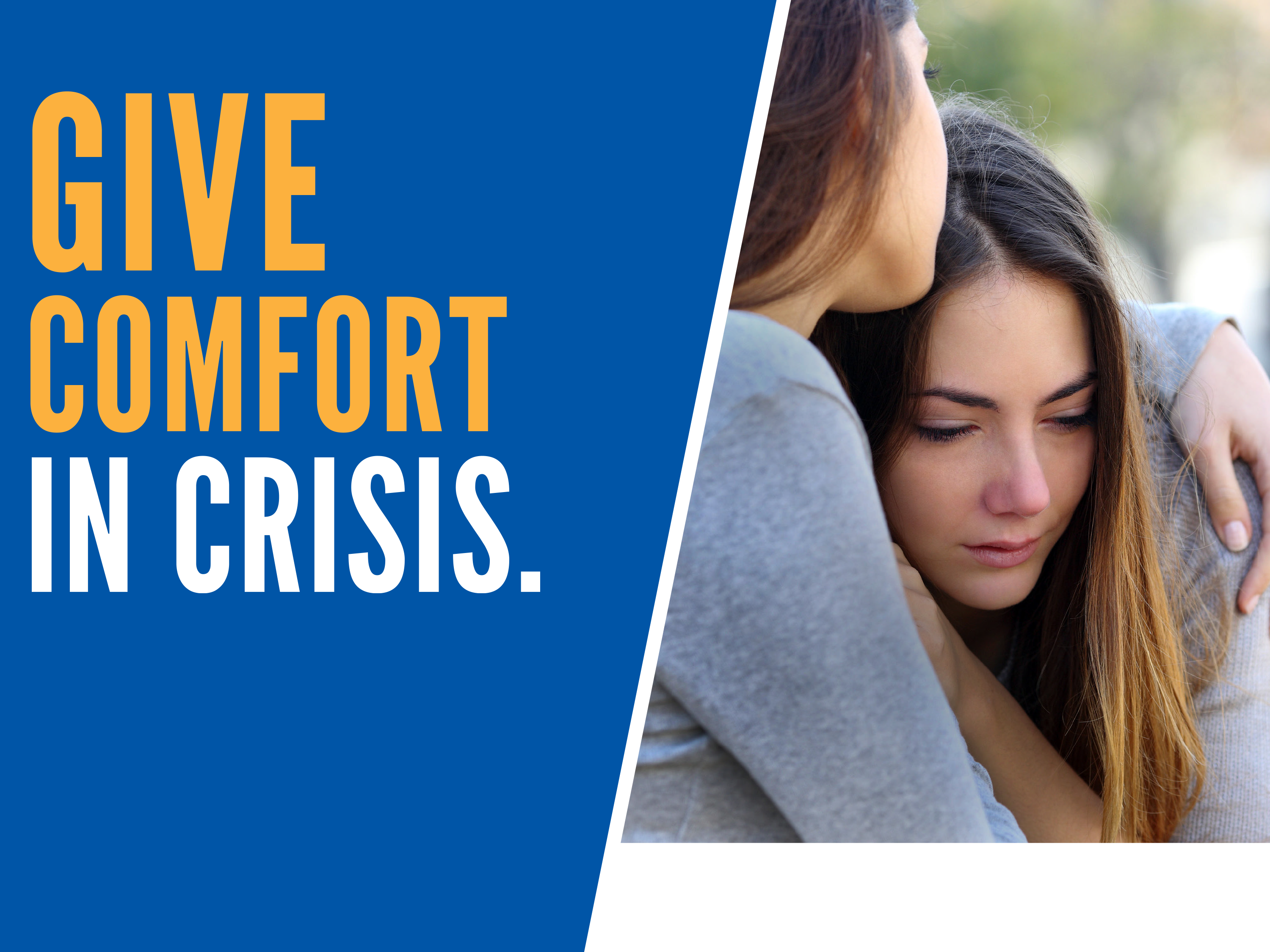 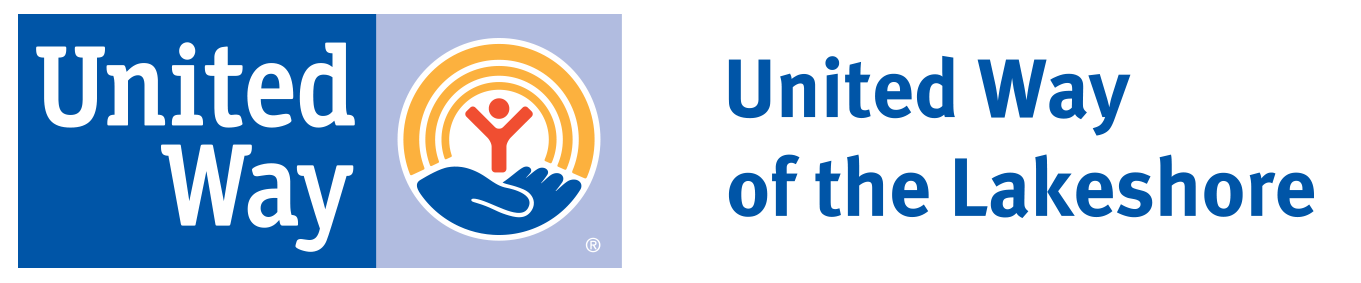 WHAT A DOLLAR DOES
IN MUSKEGON, NEWAYGO, OCEANA
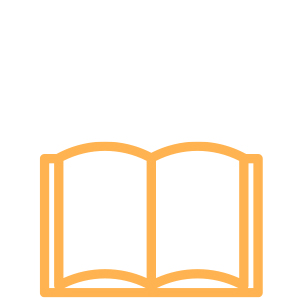 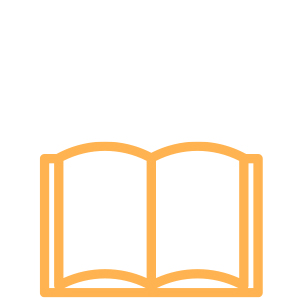 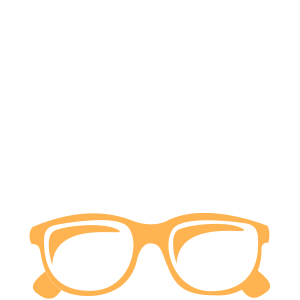 Love of Reading
for Kids
Love of Reading
for Kids
$1 Per Week
=
$1 Per Week
=
Clarity
$1 Per Week
=
2 children will receive a book a month for an entire year
Provides a handheld magnifier for a visually impaired client
2 children will receive a book a month for an entire year
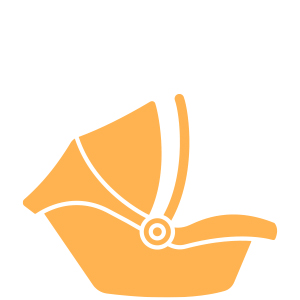 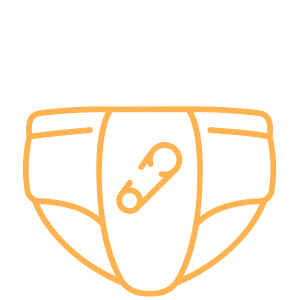 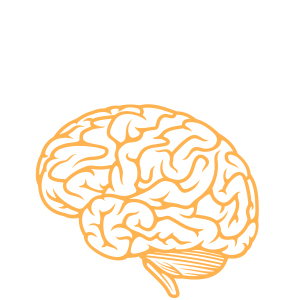 Support &Recovery
Safety &Support
$2 Per Week
=
$2 Per Week
=
$2 Per Week
=
Family Support
Provides 5 counseling sessions for a survivor of domestic violence
Provides 2 families in need of a car seat for their child
Provides diapers to 10 families in need and connection to support groups
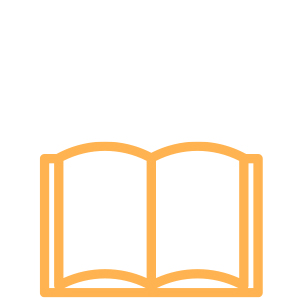 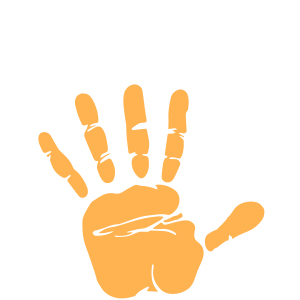 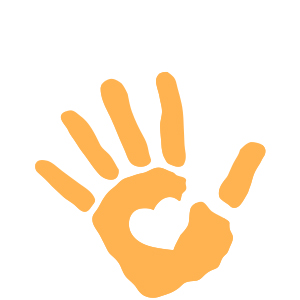 Strength to Say No
Love of Reading
for Kids
Survivor Support
$3 Per Week
=
$3 Per Week
=
$3 Per Week
=
An entire classroom will learn how to prevent and report sexual abuse
6 children will receive a book a month for an entire year
Supports a survivor of domestic or sexual violence for one year
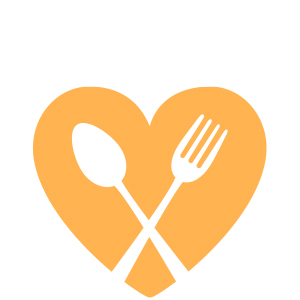 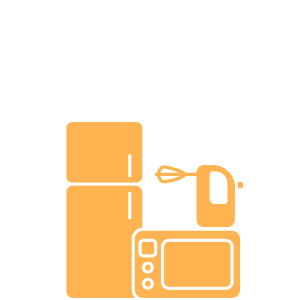 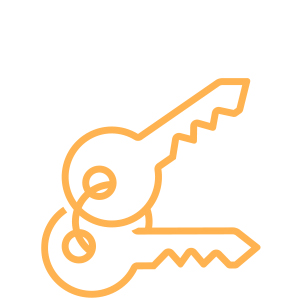 Shelter InStorms
Food forKids
Shelter InStorms
$5 Per Week
=
$5 Per Week
=
$5 Per Week
=
Provides a family with appliances like a washer, dryer, stove, or fridge
Feeds one hungry child every weekend for the year
Helps 3 households find stable housing
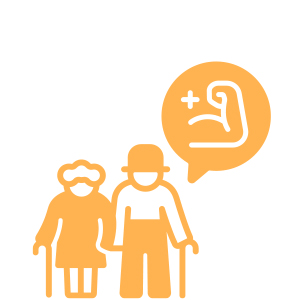 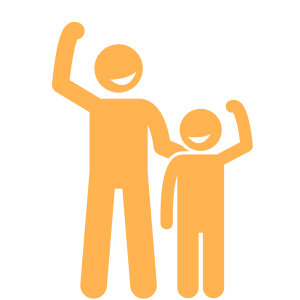 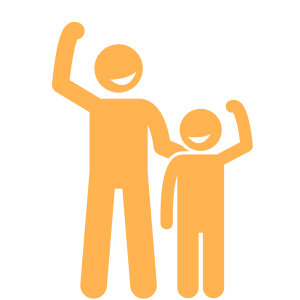 SeniorSupport
Confidence
In Kids
Confidence
In Kids
$10 Per Week
=
$10 Per Week
=
$10 Per Week
=
Provides 20 rides for seniors to get to medical appointments
Supports 10 children in leadership development programs
Supports 10 children in leadership development programs
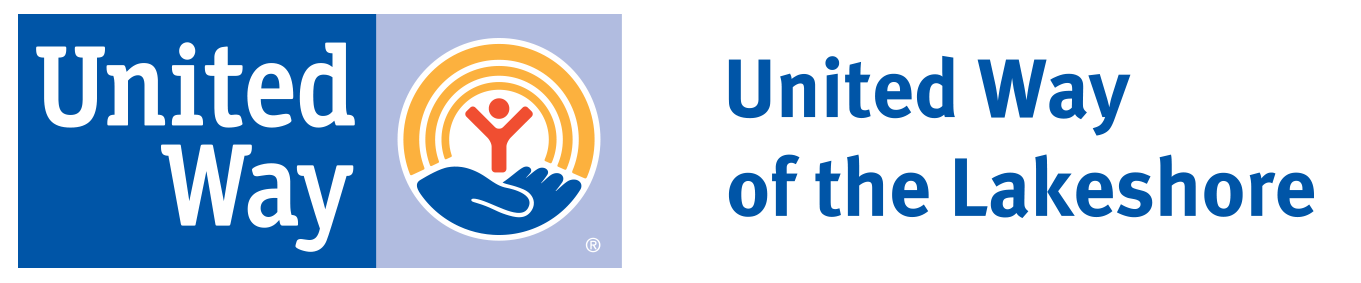